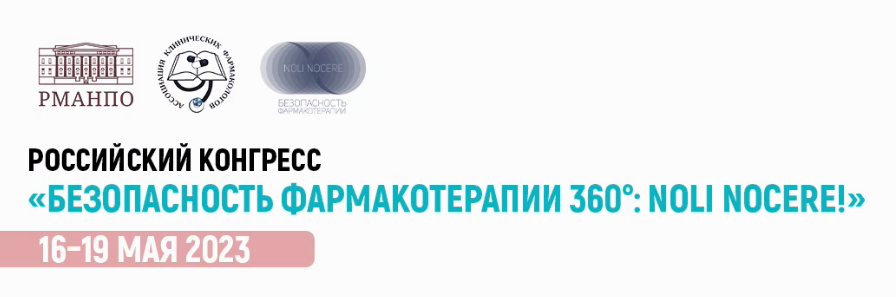 Фармаконадзор + МИС: 2+3 равно ли 5 ?
Цветов Виталий Михайлович, к.м.н.,
ФГБУ «ФЦССХ» Минздрава России (г. Челябинск)
Представленный доклад основан на собственном опыте, федеральных и иных  документах, приказах, законах, а так же собственных программных продуктах.

В докладе отсутствует конфликт интересов
Законодательная база
Законодательная база
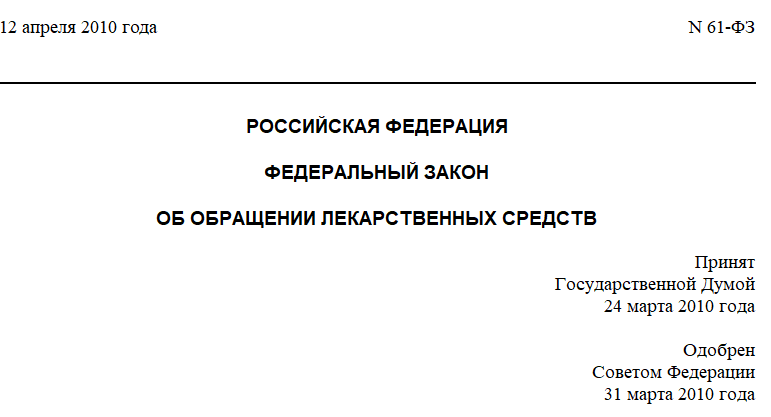 Законодательная база
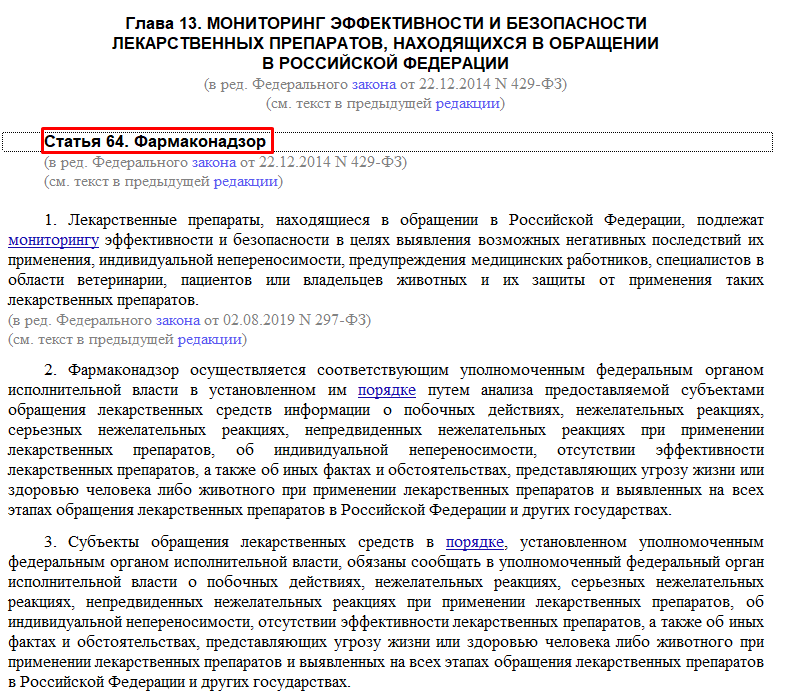 Законодательная база
3. Субъекты обращения лекарственных средств в порядке, установленном уполномоченным федеральным органом исполнительной власти, обязаны сообщать в уполномоченный федеральный орган исполнительной власти о побочных действиях, нежелательных реакциях, серьезных нежелательных реакциях, непредвиденных нежелательных реакциях при применении лекарственных препаратов, об индивидуальной непереносимости, отсутствии эффективности лекарственных препаратов, а также об иных фактах и обстоятельствах, представляющих угрозу жизни или здоровью человека либо животного при применении лекарственных препаратов и выявленных на всех этапах обращения лекарственных препаратов в Российской Федерации и других государствах.
Законодательная база
Этот порядок определяется тремя документами:
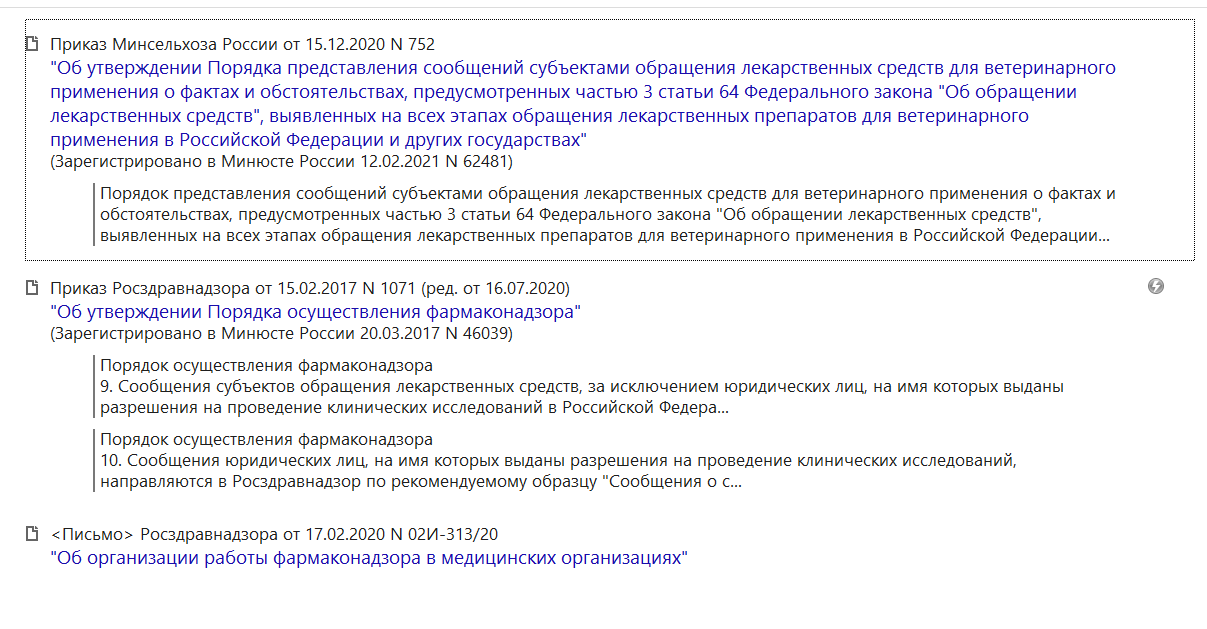 Законодательная база
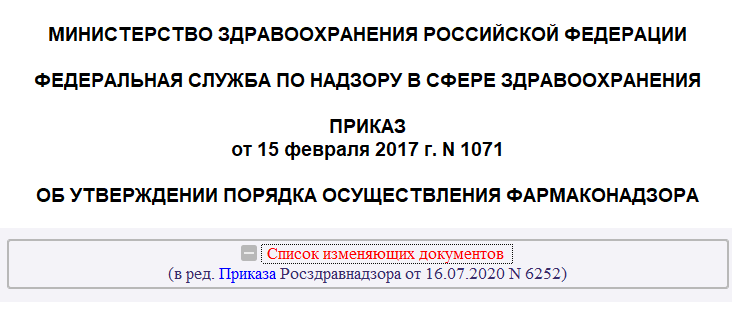 9. Сообщения субъектов обращения лекарственных средств, за исключением юридических лиц, на имя которых выданы разрешения на проведение клинических исследований в Российской Федерации, направляются в Росздравнадзор по рекомендуемому образцу "Извещения о нежелательной реакции или отсутствии терапевтического эффекта лекарственного препарата", приведенному в приложении N 1 к настоящему Порядку.
Законодательная база
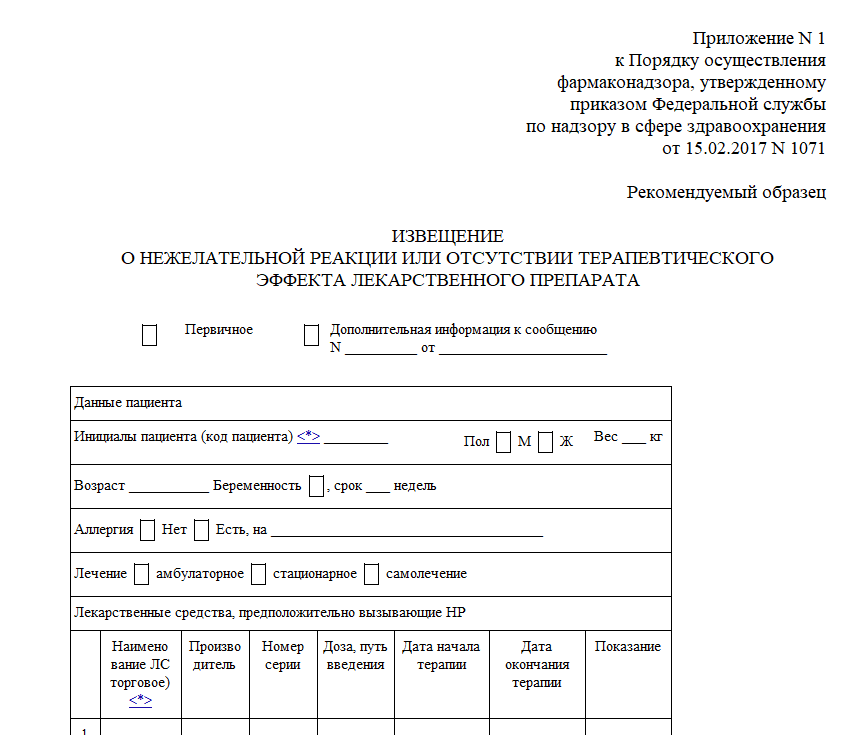 Законодательная база
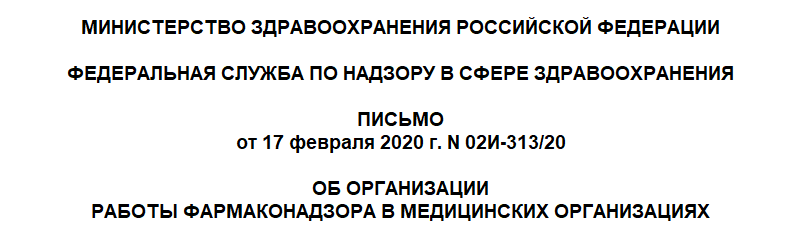 ….медицинские организации в срок, не превышающий более 3 рабочих дней, обязаны сообщать в Росздравнадзор о серьезных нежелательных реакциях с летальным исходом или угрозой жизни, за исключением нежелательных реакций, выявленных в ходе проведения клинических исследований, проводимых в данной медицинской организации….
Законодательная база
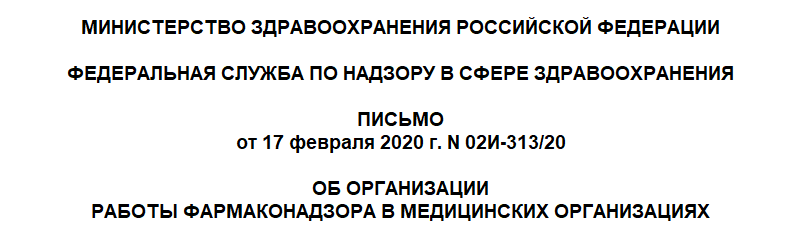 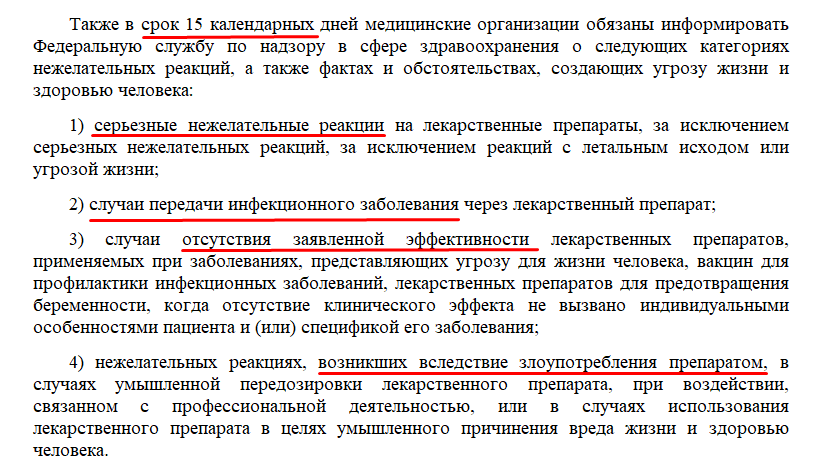 Законодательная база
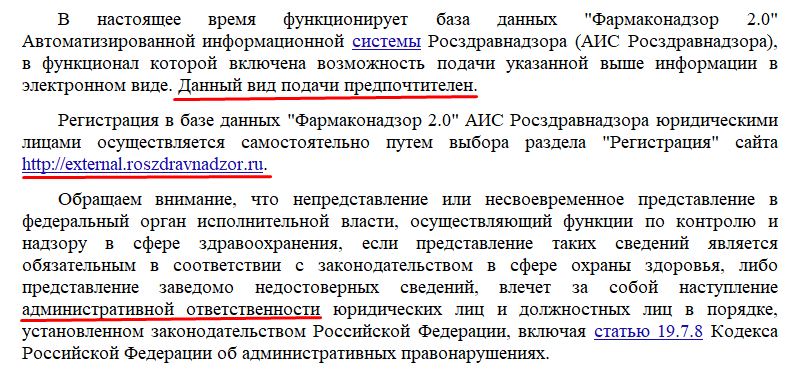 Законодательная база
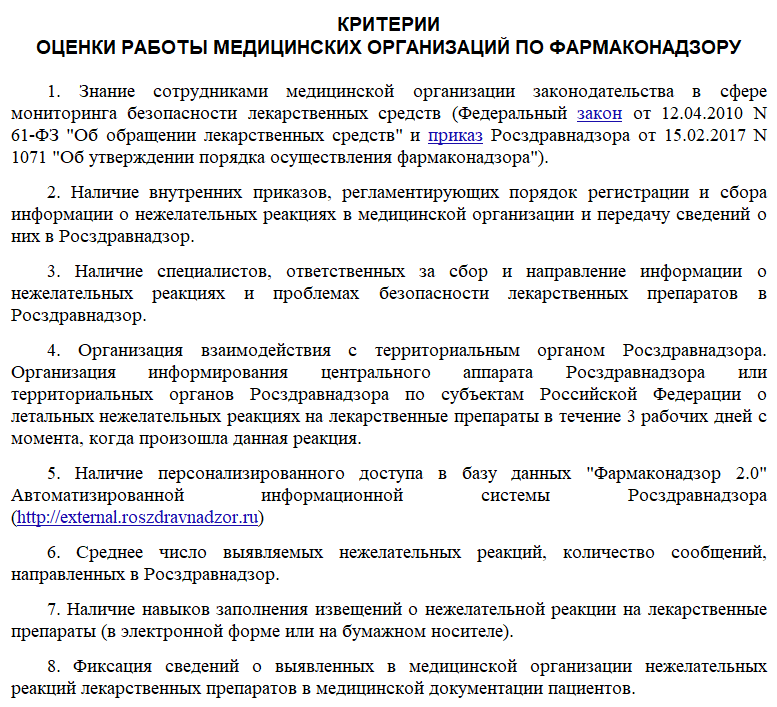 Законодательная база
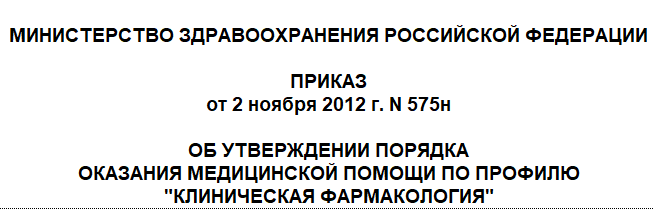 Законодательная база
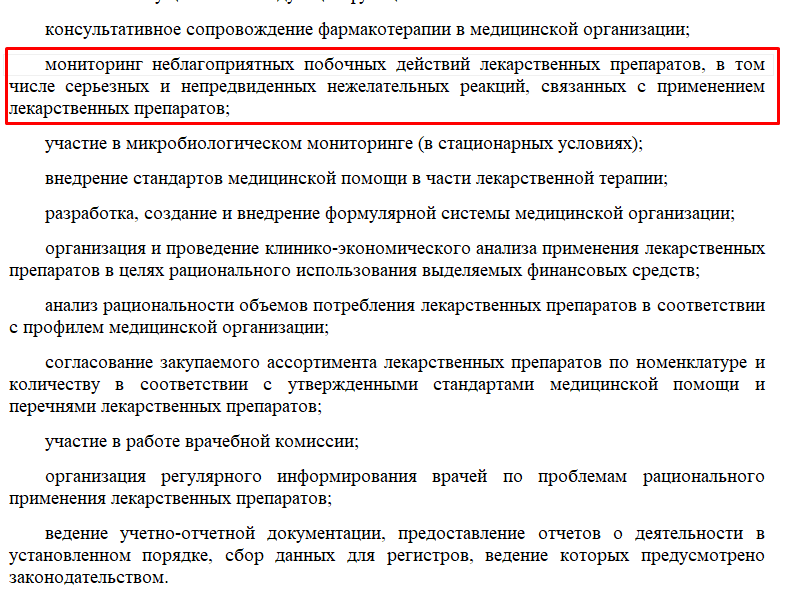 Законодательная база
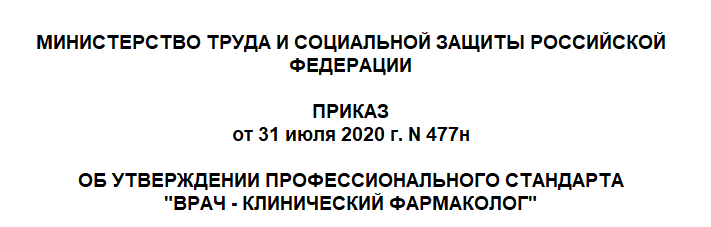 Законодательная база
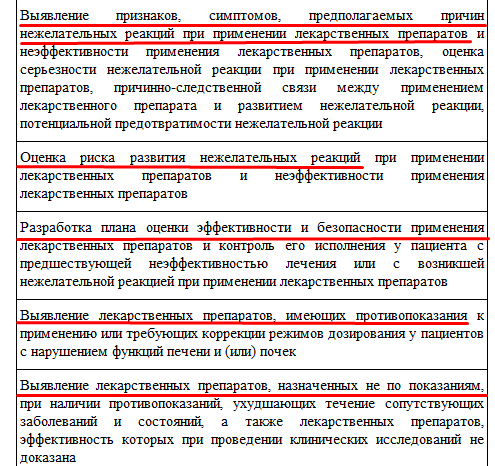 Законодательная база
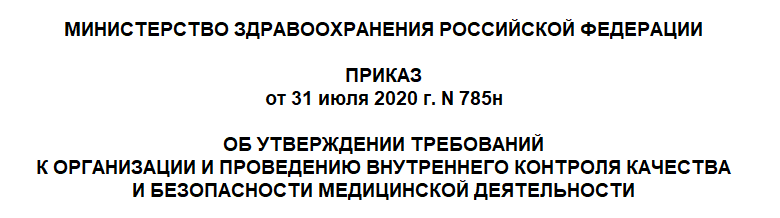 Законодательная база
II. Организация проведения мероприятий, осуществляемых в рамках внутреннего контроля качества и безопасности медицинской деятельности
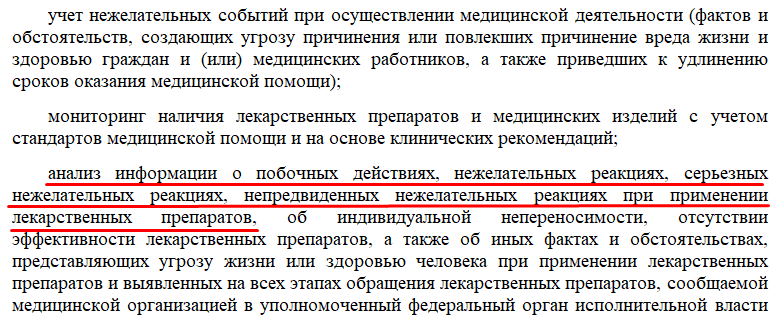 Мониторинг НПР, событий, фиксация.
В настоящий момент, понятие побочная реакция лекарственных препаратов – это более широкое понятие.
С приходом нормативной документации по внутреннему контролю качества, в медицинской организации появилось более объединяющее понятие – это нежелательное событие (НС)
НС, связанные с использованием инфраструктуры МО
НС, связанные с оказанием медицинской деятельности
Неблагоприятные события, связанные с медицинской деятельностью, лучше всего фиксировать в МИС, при заполнении соответствующих разделов электронной карты пациента (протоколы операции, протоколы анестезии, врачебных дневниках, в листах наблюдения за пациентом и т.д.)
Неблагоприятные события, связанные с медицинской деятельностью, лучше всего фиксировать в МИС, при заполнении соответствующих разделов электронной карты пациента (протоколы операции, протоколы анестезии, врачебных дневниках, в листах наблюдения за пациентом и т.д.)
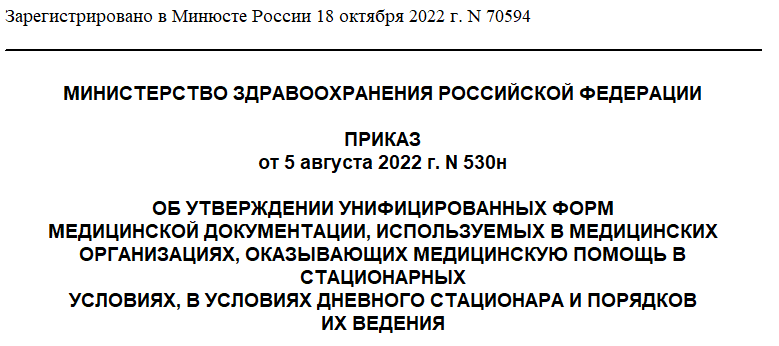 Неблагоприятные события, связанные с медицинской деятельностью, лучше всего фиксировать в МИС, при заполнении соответствующих разделов электронной карты пациента (протоколы операции, протоколы анестезии, врачебных дневниках, в листах наблюдения за пациентом и т.д.)
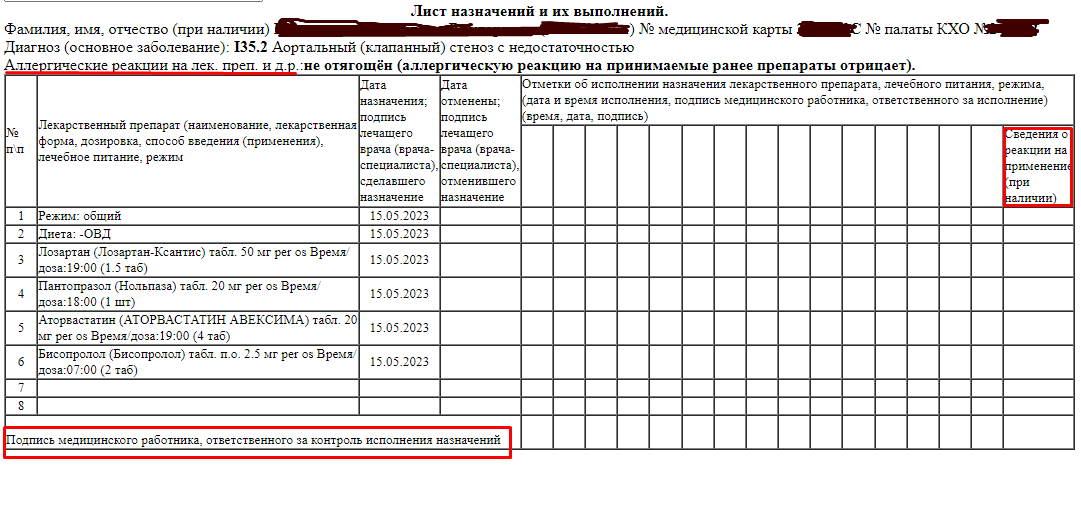 Мониторинг НПР, событий, фиксация.
Причинами возникновения нежелательных реакций могут быть: 
Ошибки применения ЛС (Medication errors) - непреднамеренные ошибки персонала или пациента; 
Неправильное применение (Misuse) - намеренное и ненадлежащее применение, не соответствующее одобренному; 
Применение «вне инструкции» (Off-label) - намеренное применение ЛС с медицинской целью не в соответствии с инструкцией; 
Передозировка (Overdose) - применение ЛС в количестве, превышающем рекомендуемое; 
Злоупотребление лекарственным препаратом (Abuse) - постоянное или разовое чрезмерное употребление ЛС, сопровождающееся неблагоприятными эффектами; 
Неэффективность ЛС.
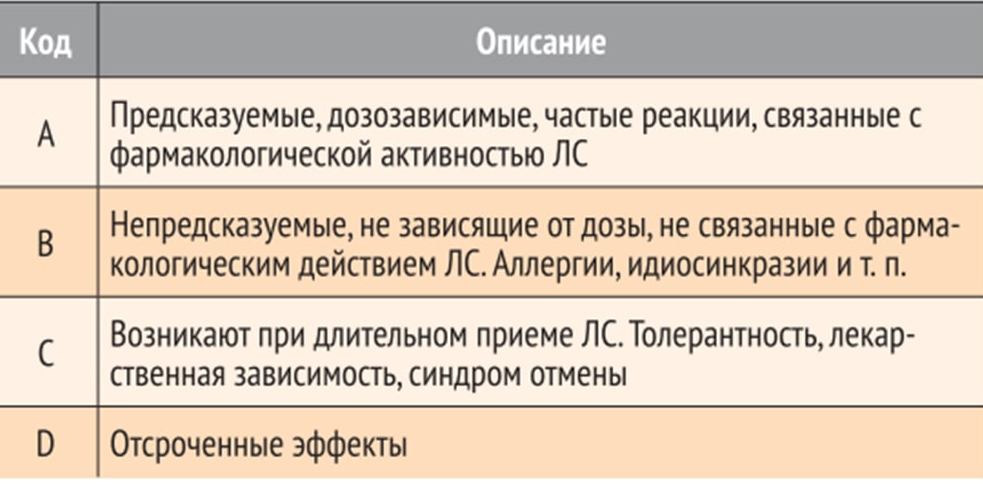 Мониторинг НПР, событий, фиксация.
Как мониторировать?
Можно ли предвидеть?
Мониторинг НПР, событий, фиксация.
Как мониторировать?
Можно ли предвидеть?
Контроль врачом, консультации фармаколога.
Мониторинг НПР, событий, фиксация.
Как мониторировать?
Можно ли предвидеть?
Контроль НПР вследствие взаимодействий ЛС
Контроль врачом, консультации фармаколога.
Мониторинг НПР, событий, фиксация.
Как мониторировать?
Можно ли предвидеть?
Контроль НПР вследствие взаимодействий ЛС
Контроль врачом, консультации фармаколога.
Система триггеров в МИС
Мониторинг НПР, событий, фиксация.
Как мониторировать?
Можно ли предвидеть?
Контроль НПР вследствие взаимодействий ЛС
Контроль врачом, консультации фармаколога.
Система триггеров в МИС
Что в черном ящике????
Мониторинг НПР, событий, фиксация.
Система триггеров в МИС
Разработка алгоритма Рediatric  Аll Cause Harm Measurement  Tool (pachmt)
Метод PACHMT был создан под руководством D.C. Stockwell в 2014 г.  
Изначально был сформирован перечень триггеров и соответствующих им нежелательных событий
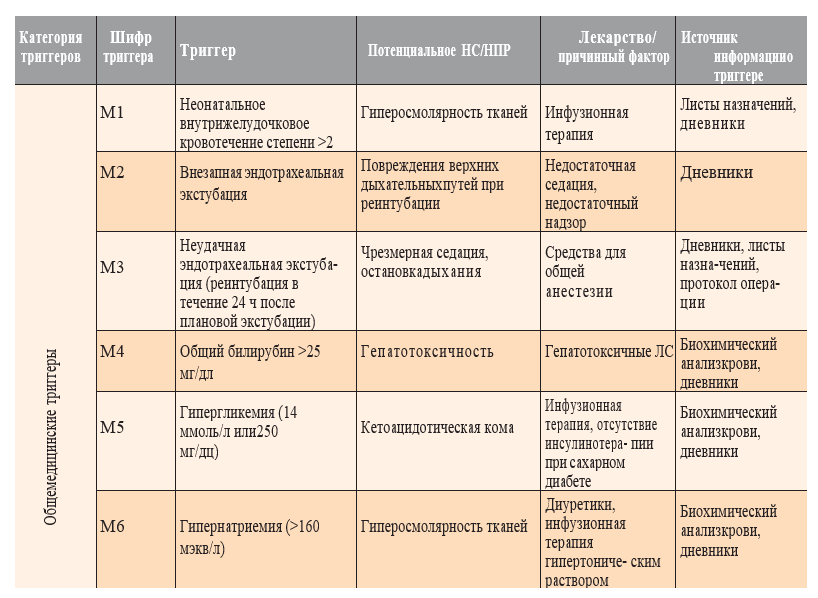 Мониторинг НПР, событий, фиксация.
Система триггеров в МИС
Разработка алгоритма Рediatric  Аll Cause Harm Measurement  Tool (pachmt)
Метод PACHMT был создан под руководством D.C. Stockwell в 2014 г.  
Изначально был сформирован перечень триггеров и соответствующих им нежелательных событий
Суть данного инструмента заключается в поиске специальных триггеров в истории болезни пациента. Наличие триггера означает, что есть вероятность развития НС у данного пациента, для чего медицинская документация подвергается дополнительному анализу.

Система триггеров позволяет как упростить поиск НС (не требуется сплошного анализа всех историй болезни), так и выявить неявные НС.
Мониторинг НПР, событий, фиксация.
Система триггеров в МИС
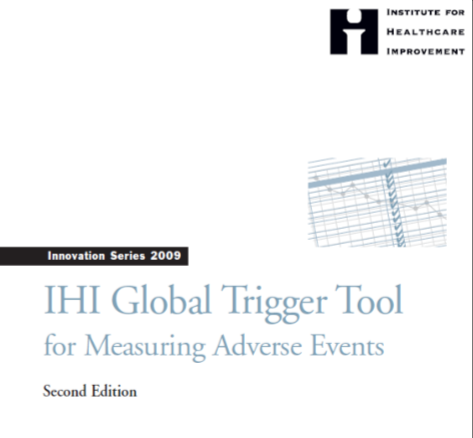 Мониторинг НПР, событий, фиксация.
Система триггеров в МИС
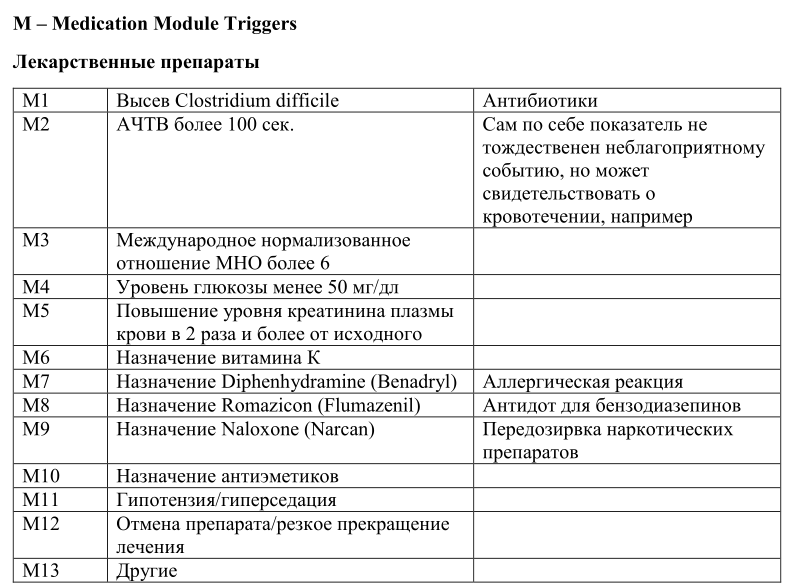 Мониторинг НПР, событий, фиксация.
Контроль врачом, консультации фармаколога.
Определение степени достоверности причинно-следственной связи "Неблагоприятная побочная реакция-лекарственное средство"
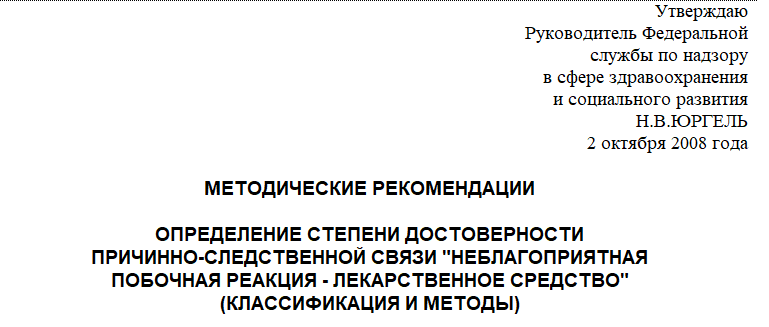 Мониторинг НПР, событий, фиксация.
Контроль НПР вследствие взаимодействий ЛС
Мониторинг НПР, событий, фиксация.
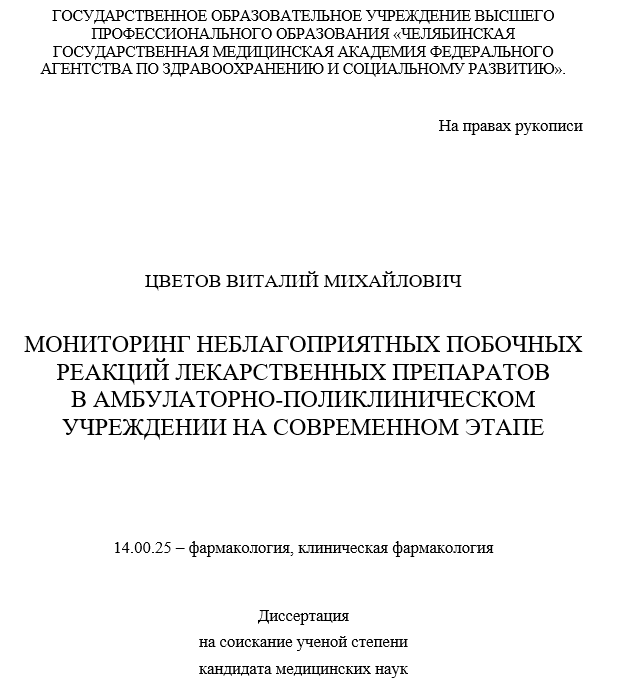 Мониторинг НПР, событий, фиксация.
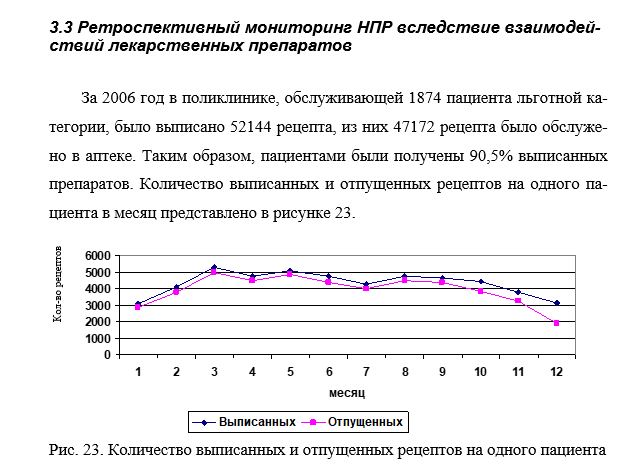 Мониторинг НПР, событий, фиксация.
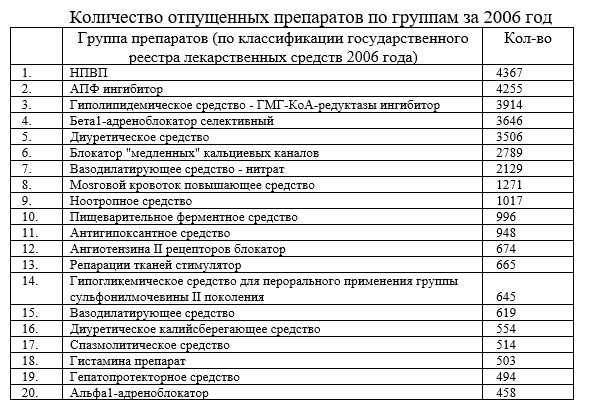 Мониторинг НПР, событий, фиксация.
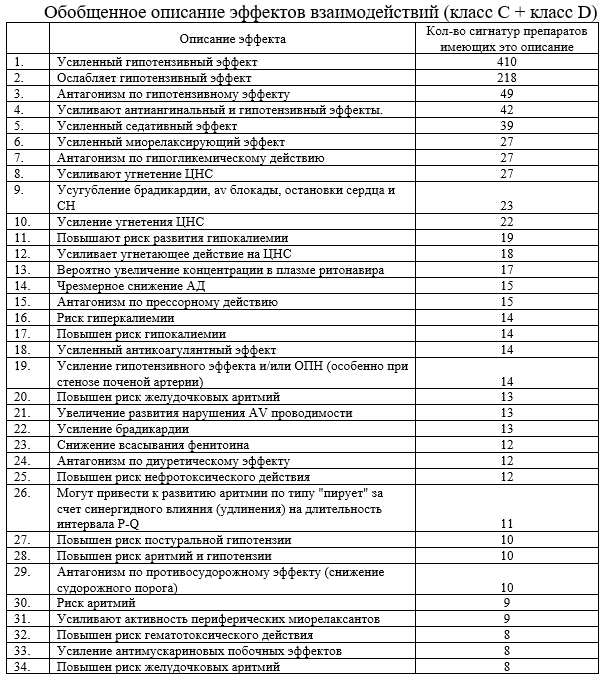 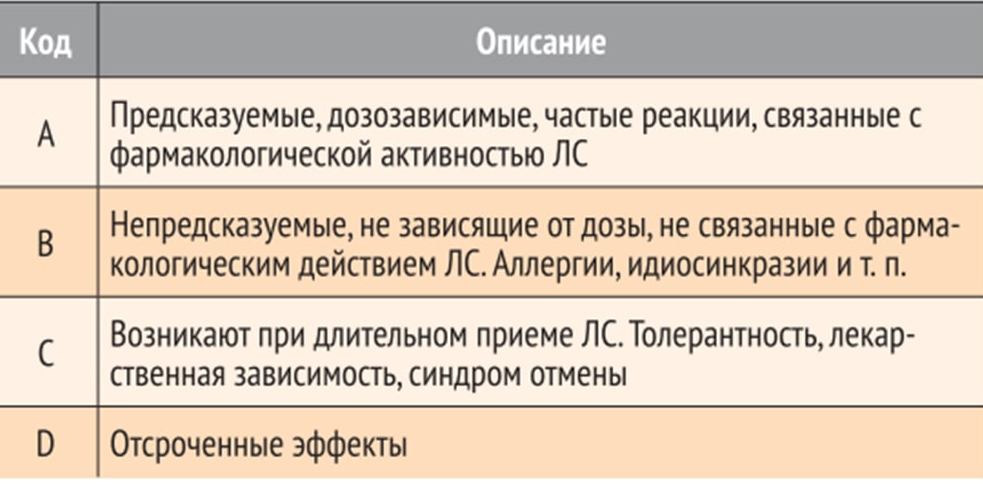 Мониторинг НПР, событий, фиксация.
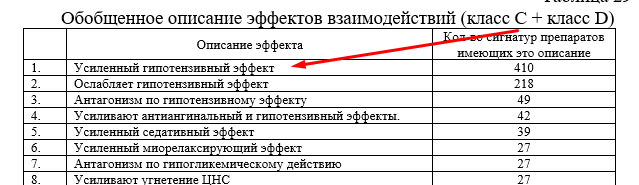 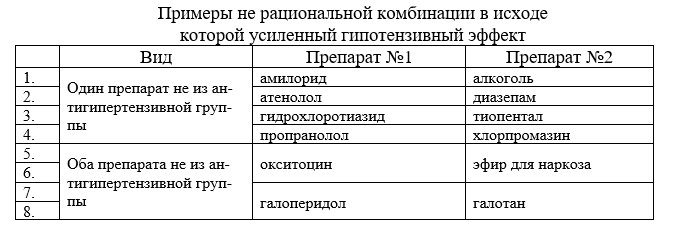 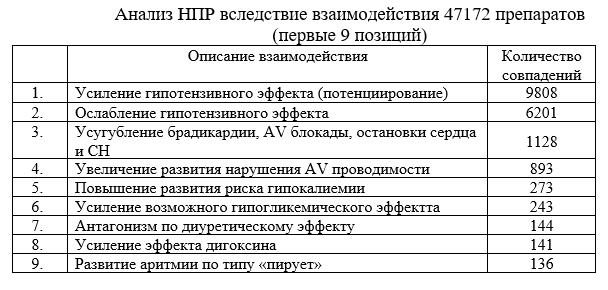 Мониторинг НПР, событий, фиксация.
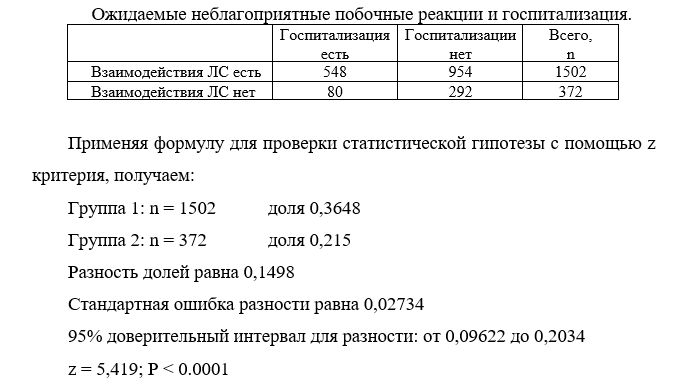 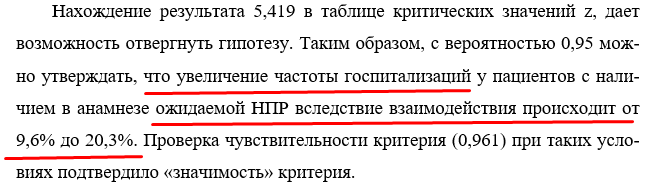 Мониторинг НПР, событий, фиксация.
http://pharmsuite.ru
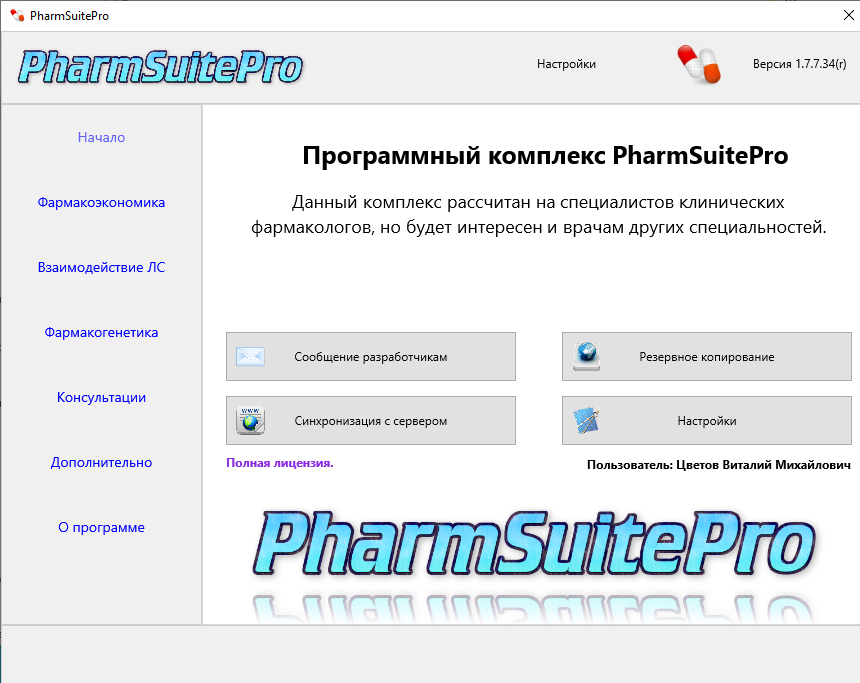 Мониторинг НПР, событий, фиксация.
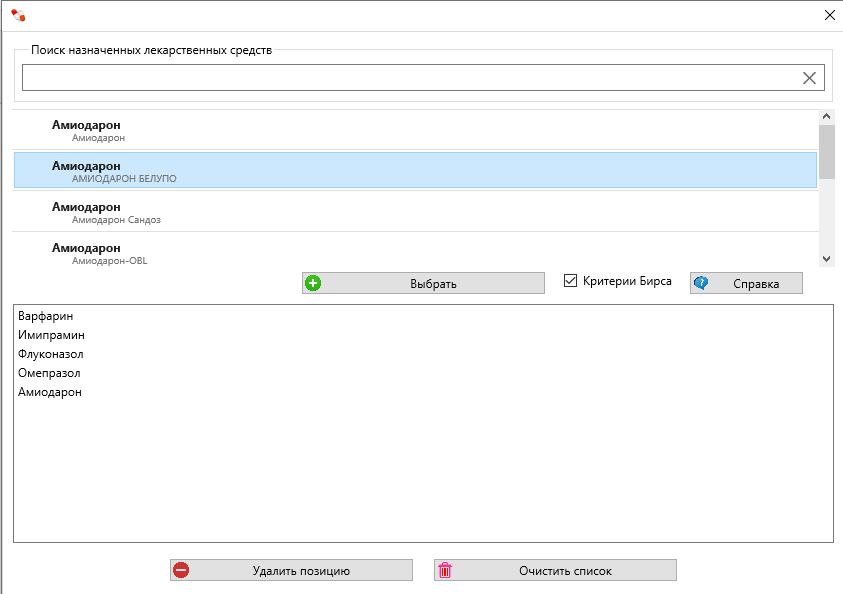 Мониторинг НПР, событий, фиксация.
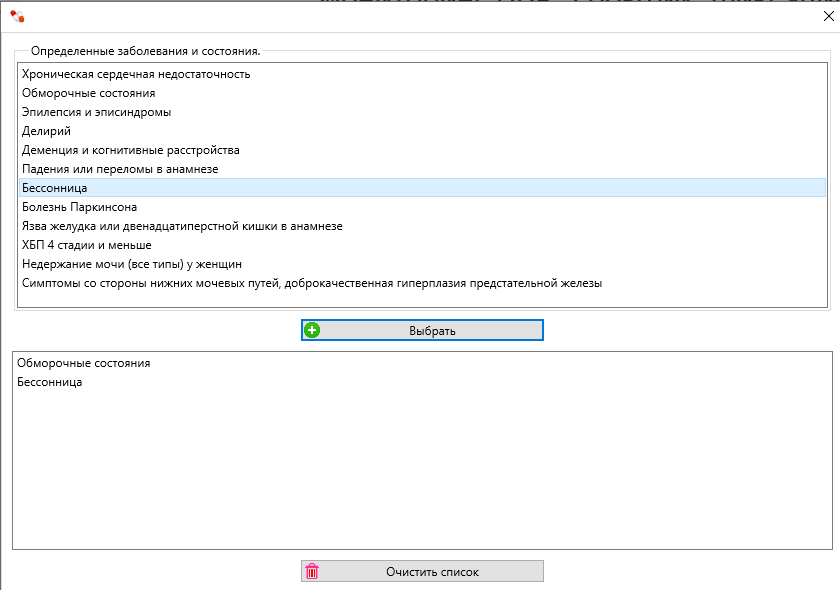 Мониторинг НПР, событий, фиксация.
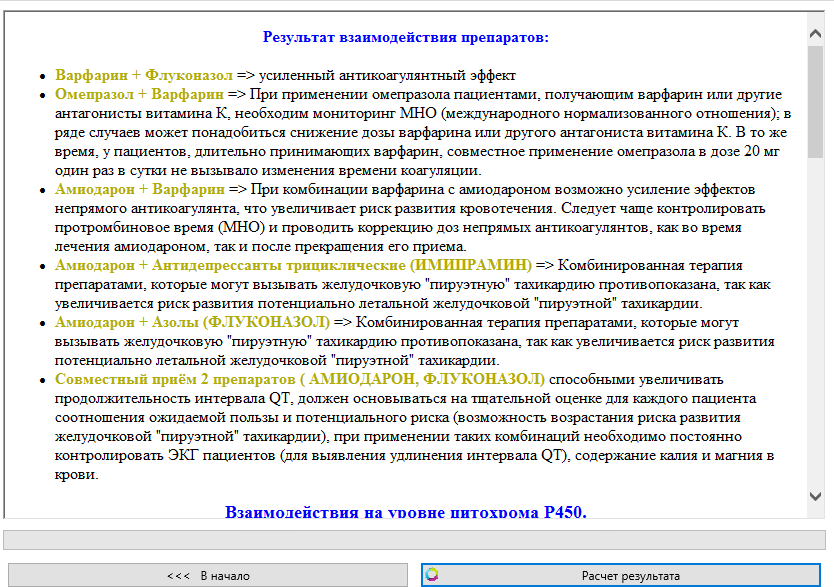 Мониторинг НПР, событий, фиксация.
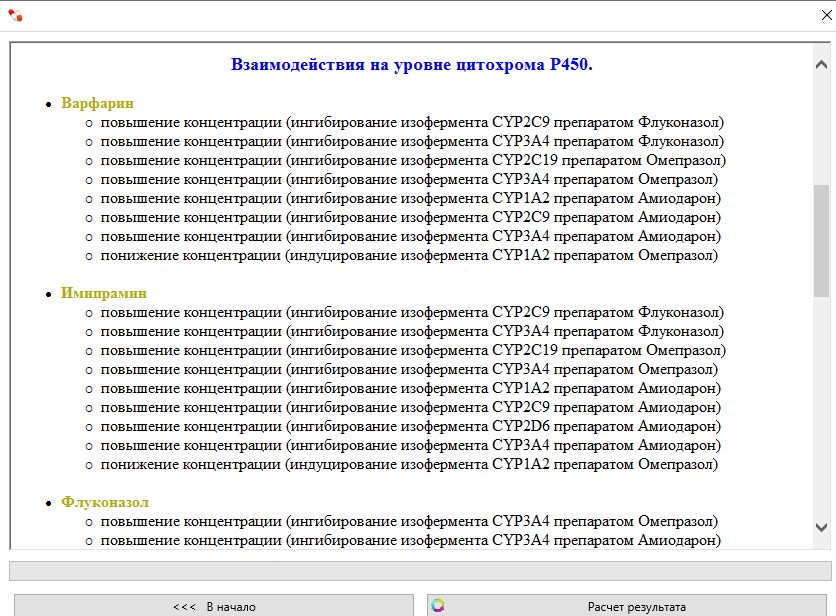 Мониторинг НПР, событий, фиксация.
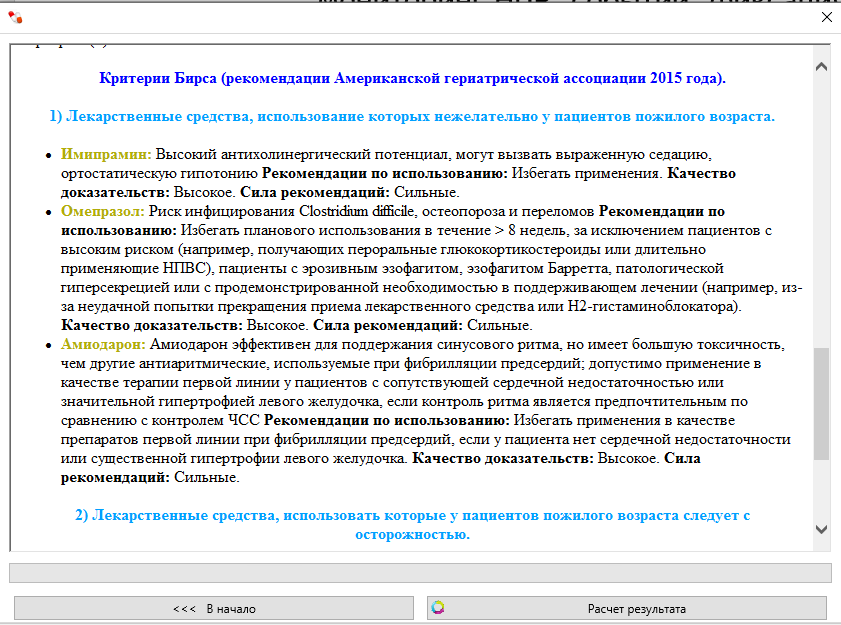 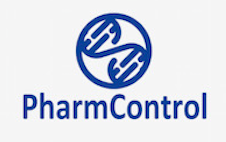 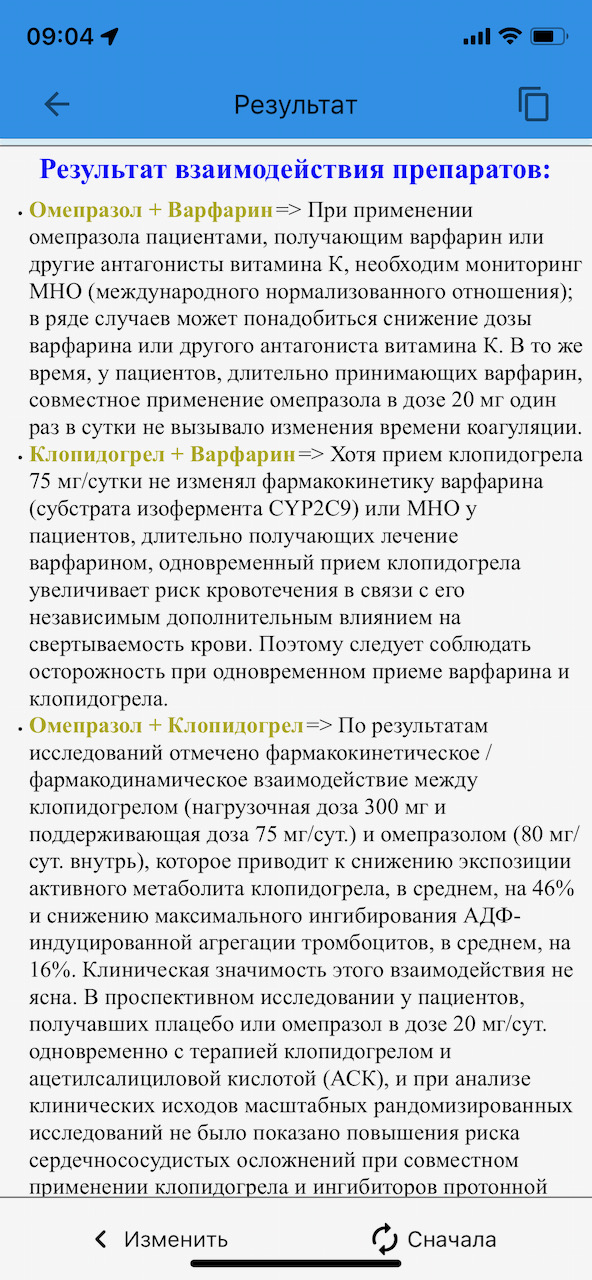 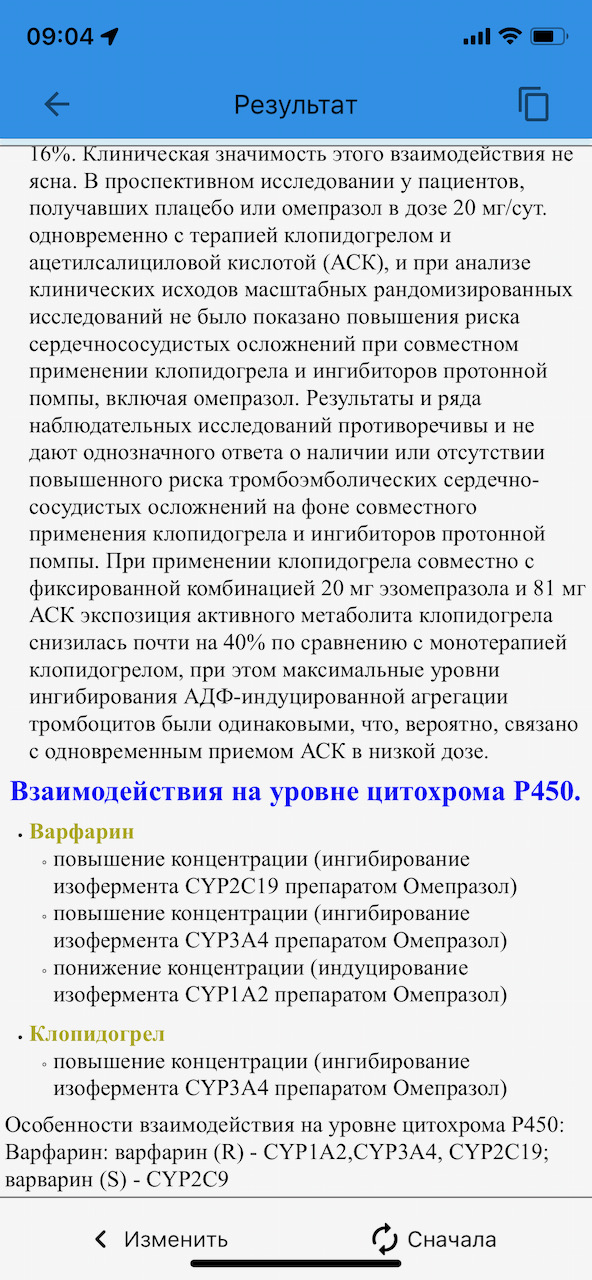 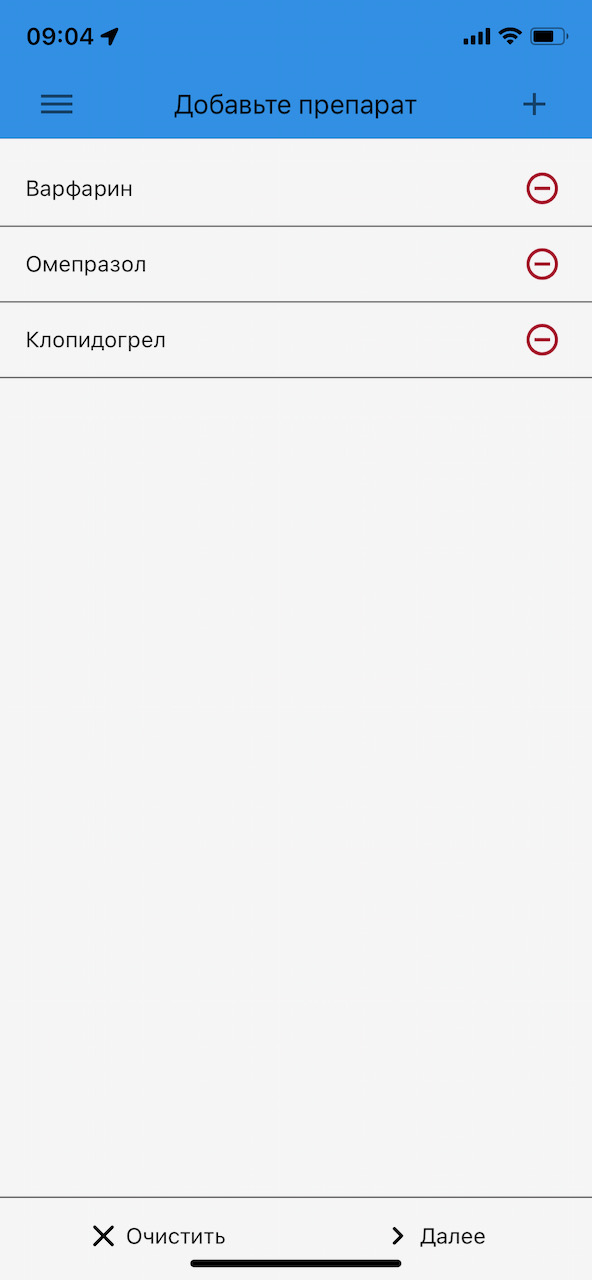 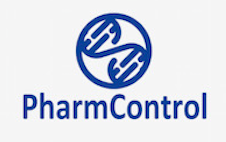 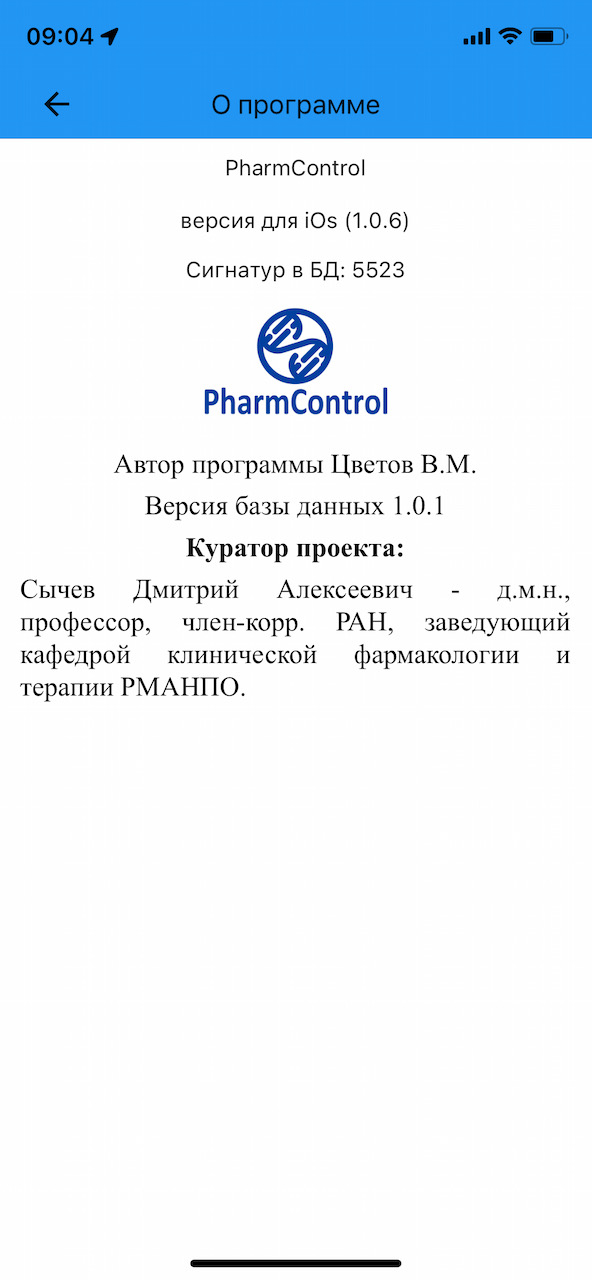 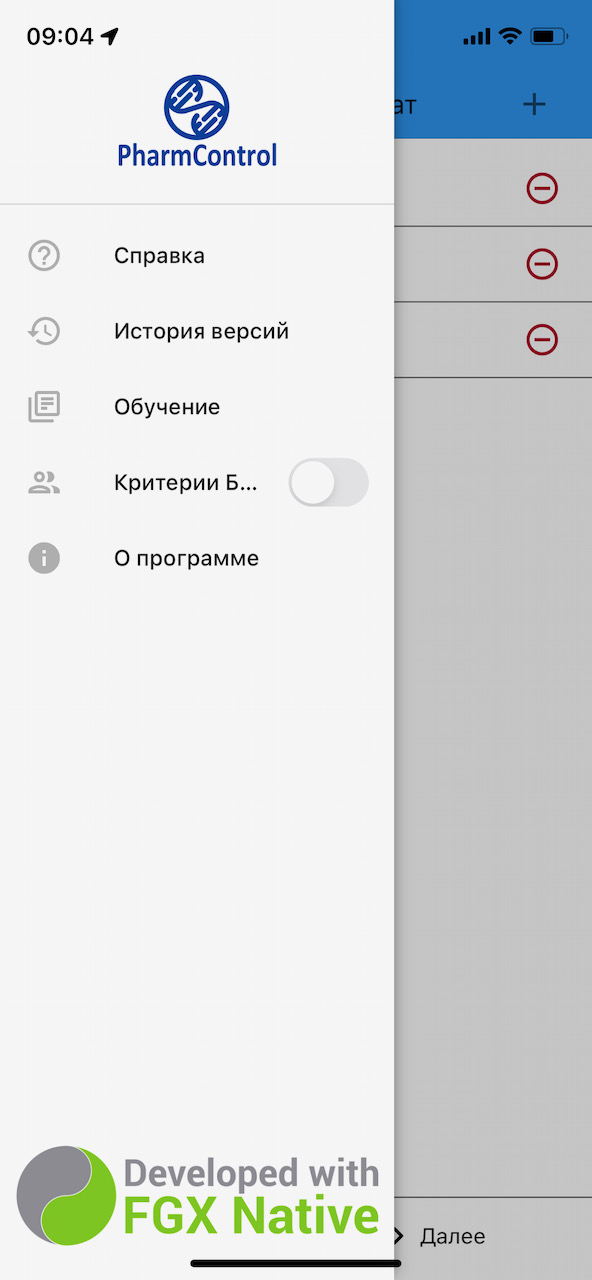 Коротко об FGX Native
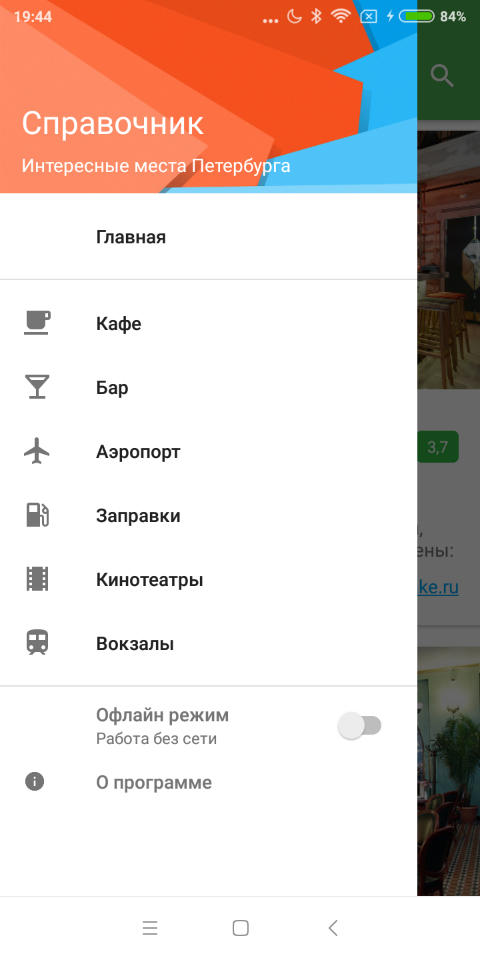 Кроссплатформенная UI библиотека. (Android, iOS).
Никакой связи  FMX.
100% нативная библиотека.
Высокая скорость работы компонентов
“Look And Feel”, никаких “похожих” поведений контролов.
Проектирование с учетом мобильной специфики.
Специальные мобильные компоненты.
Высокое качество отрисовки графика.
Расширяемость.
Модульность.
Полноценный самостоятельный дизайнер.
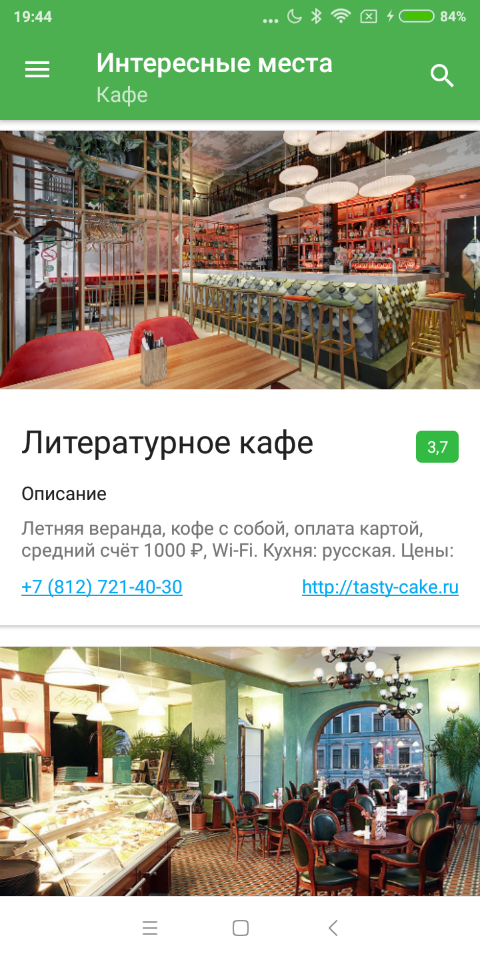 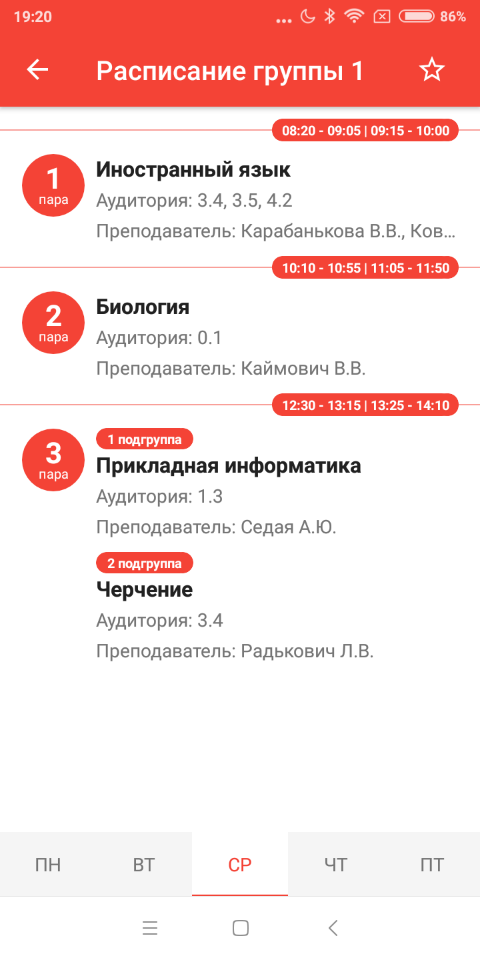 Мониторинг НПР, событий, фиксация.
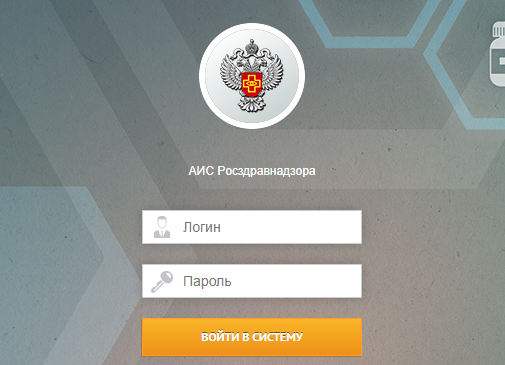 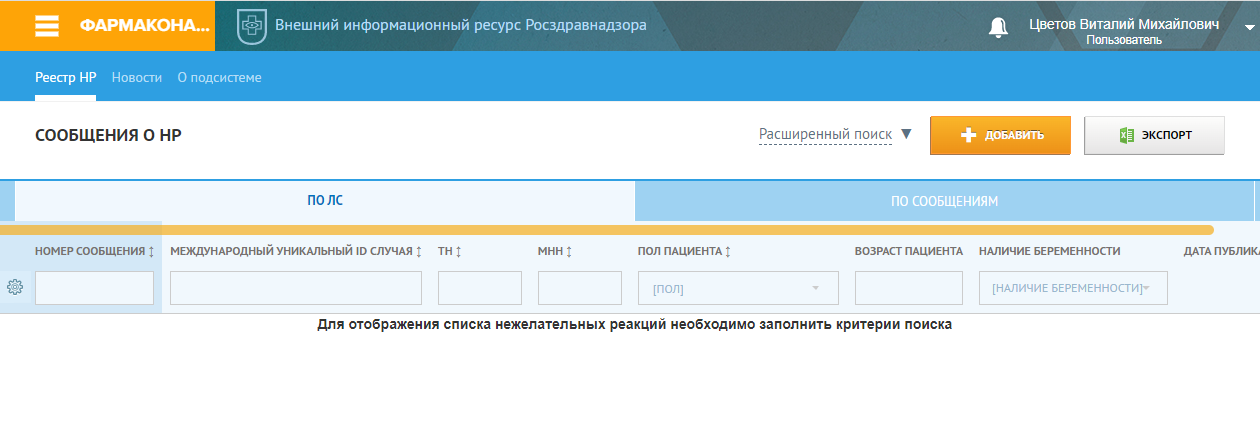 Мониторинг НПР, событий, фиксация.
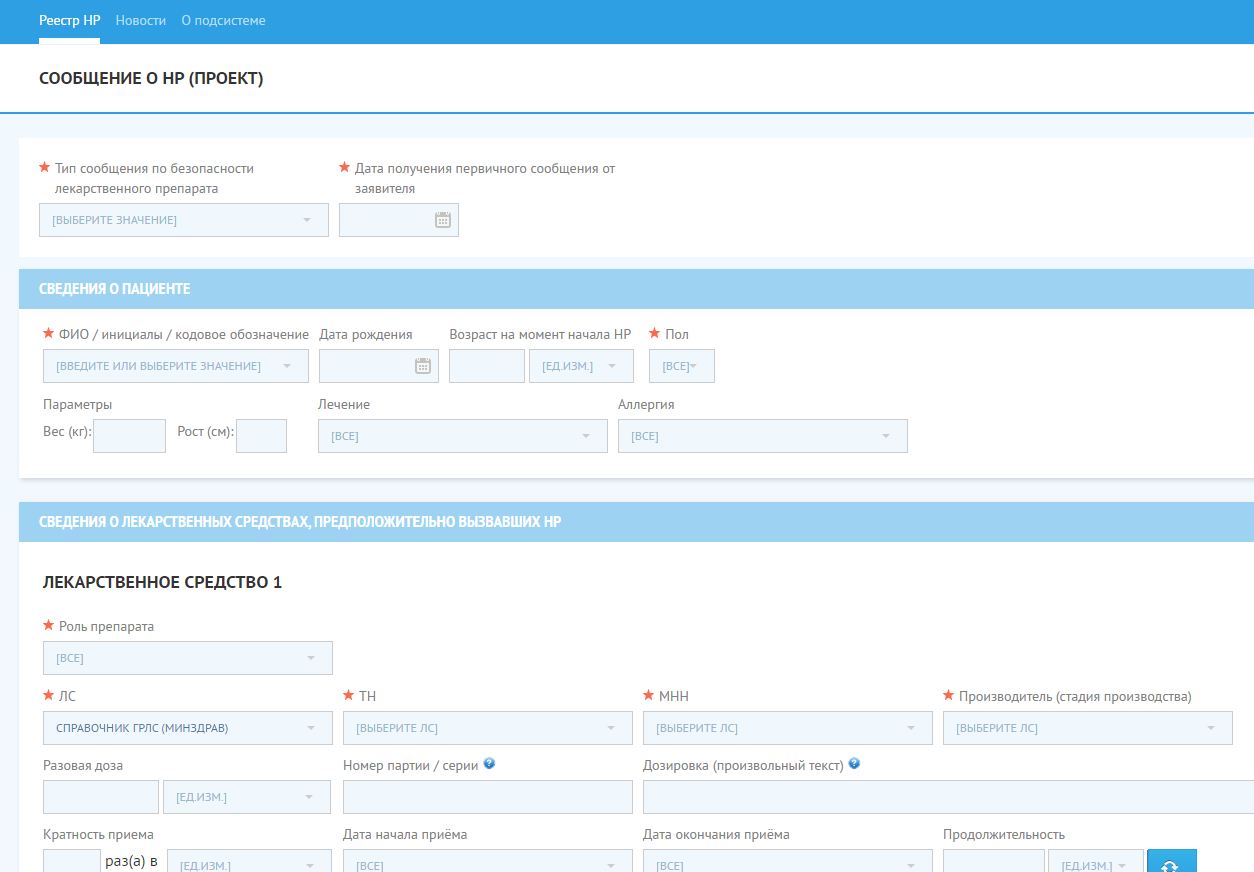 Мониторинг НПР, событий, фиксация.
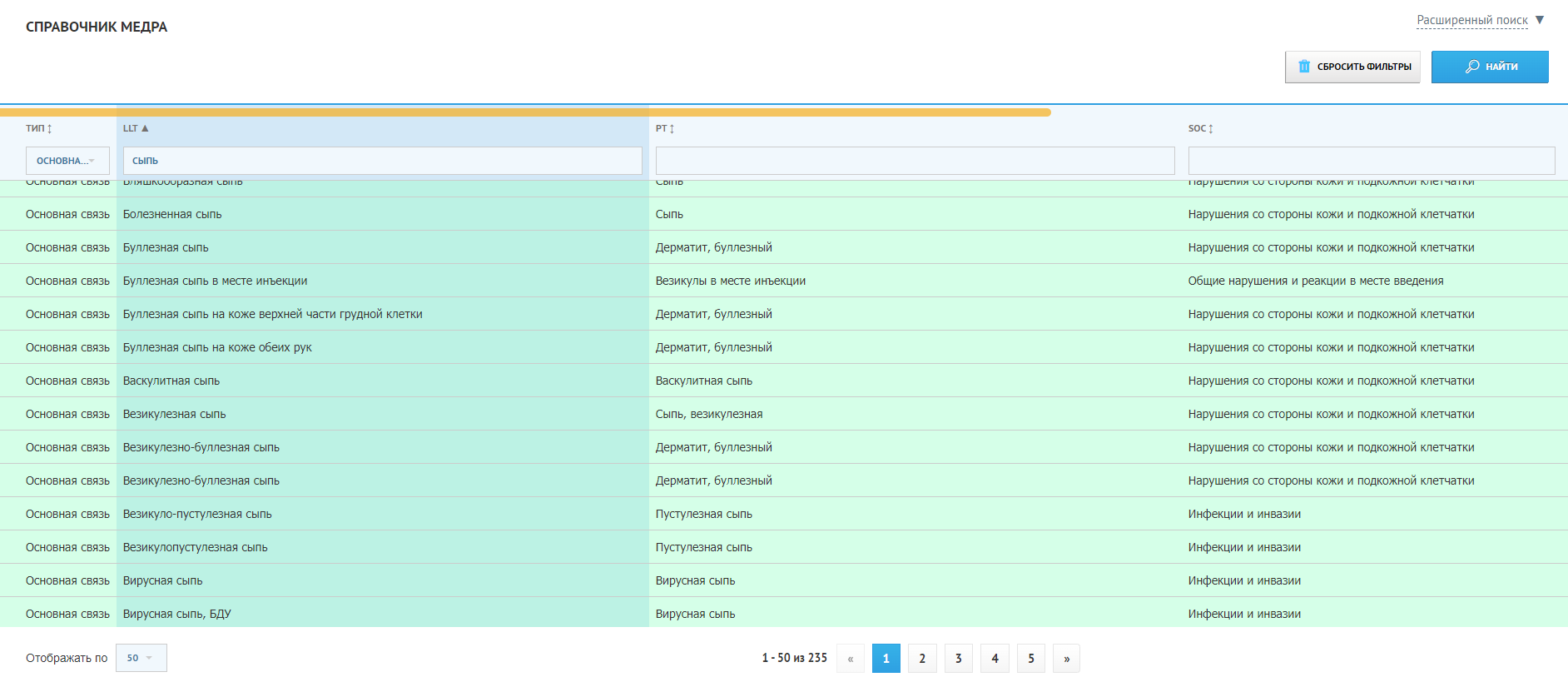 Мониторинг НПР, событий, фиксация.
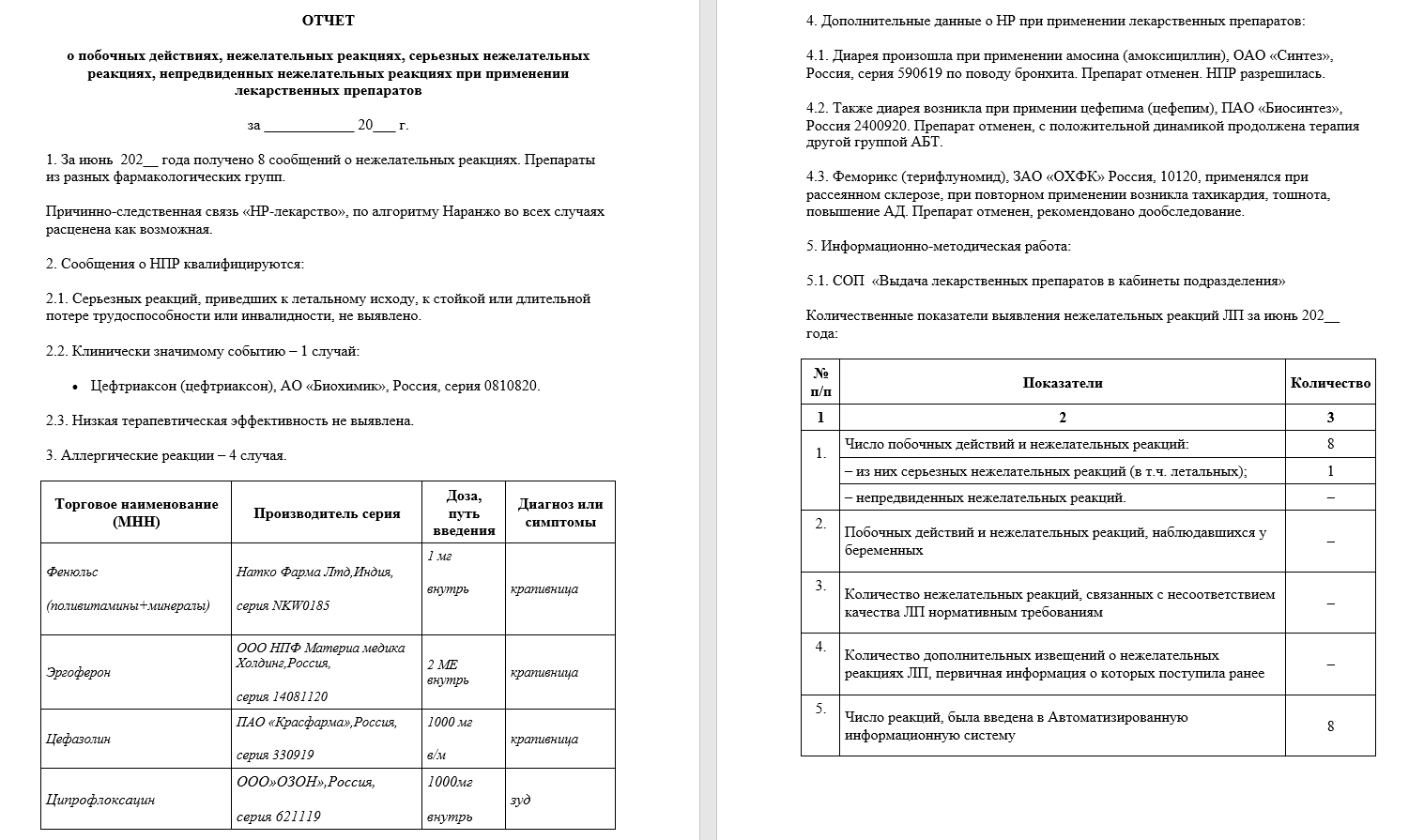 Мониторинг НПР, событий, фиксация.
Есть ли еще перспективные методы мониторинга и предсказание НС?
Мониторинг НПР, событий, фиксация.
Как мониторировать?
Можно ли предвидеть?
Что в черном ящике????
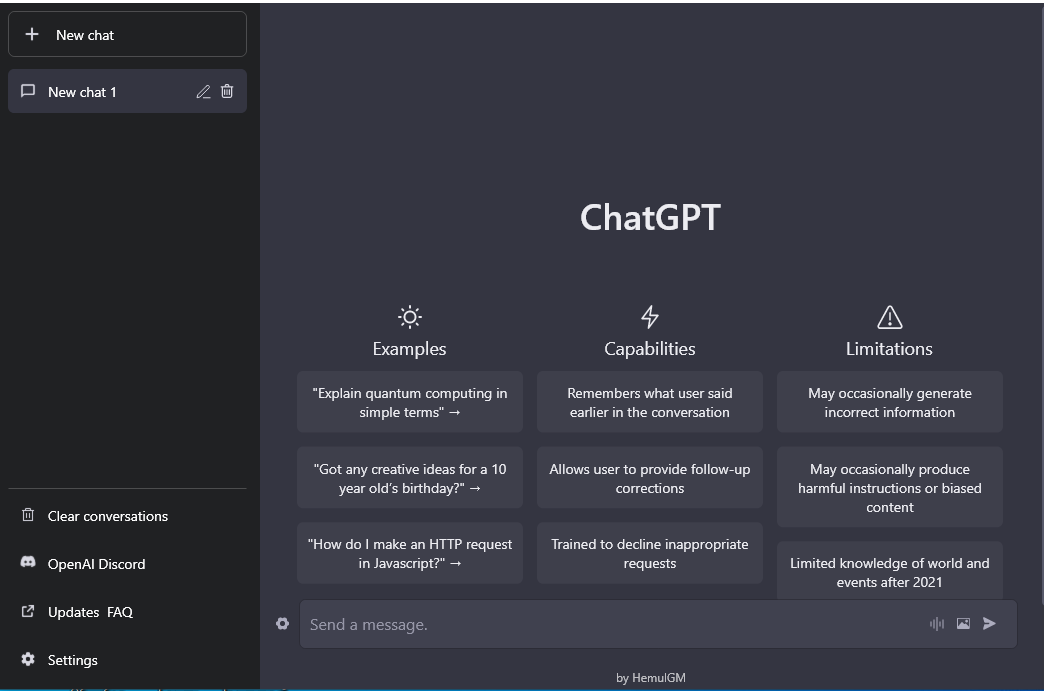 https://github.com/HemulGM/ChatGPT
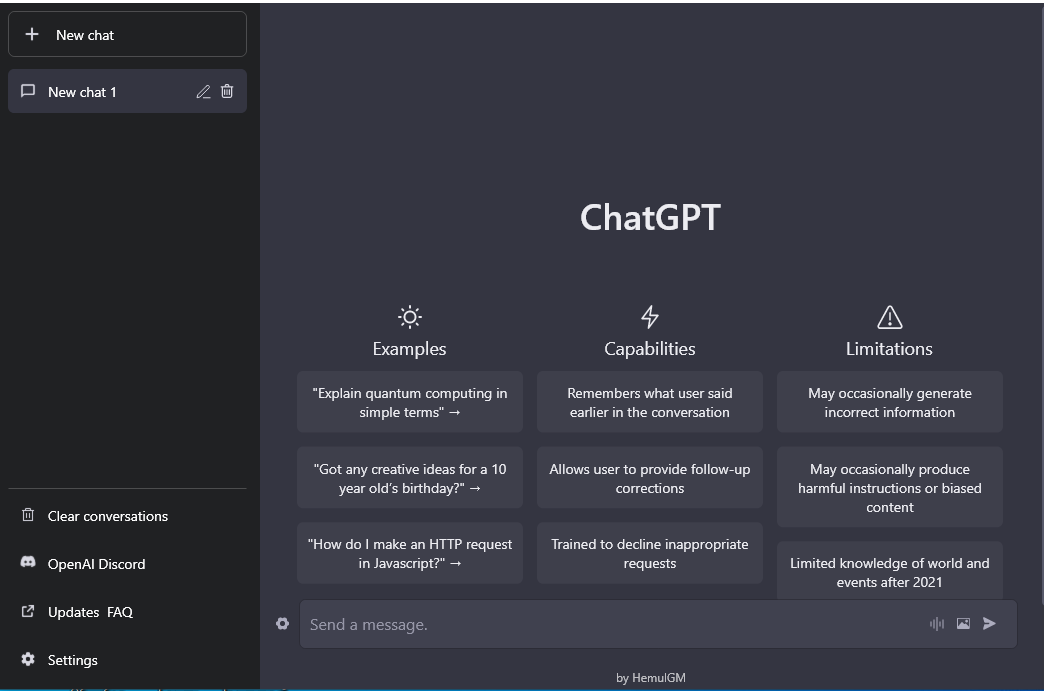 Малинин Геннадий Александрович
Мониторинг НПР, событий, фиксация.
ИИ
ChatGPT
Концепция использования:
Мониторинг НПР, событий, фиксация.
ИИ
ChatGPT
Концепция использования:
Работать вручную?
Мониторинг НПР, событий, фиксация.
ИИ
ChatGPT
Концепция использования:
Мониторинг НПР, событий, фиксация.
ИИ
ChatGPT
Концепция использования:
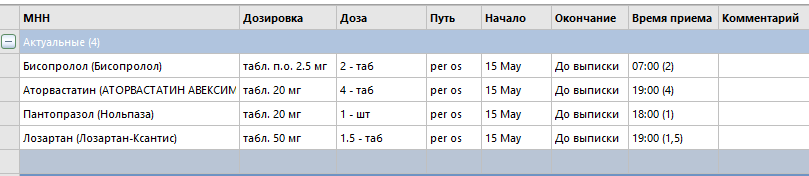 Мониторинг НПР, событий, фиксация.
ИИ
ChatGPT
Концепция использования:
Разработать паттерны
Мониторинг НПР, событий, фиксация.
ИИ
ChatGPT
Концепция использования:
Разработать паттерны
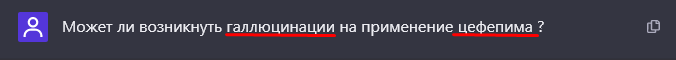 НС
Препарат (ы)
Мониторинг НПР, событий, фиксация.
ИИ
ChatGPT
Концепция использования:
Разработать паттерны
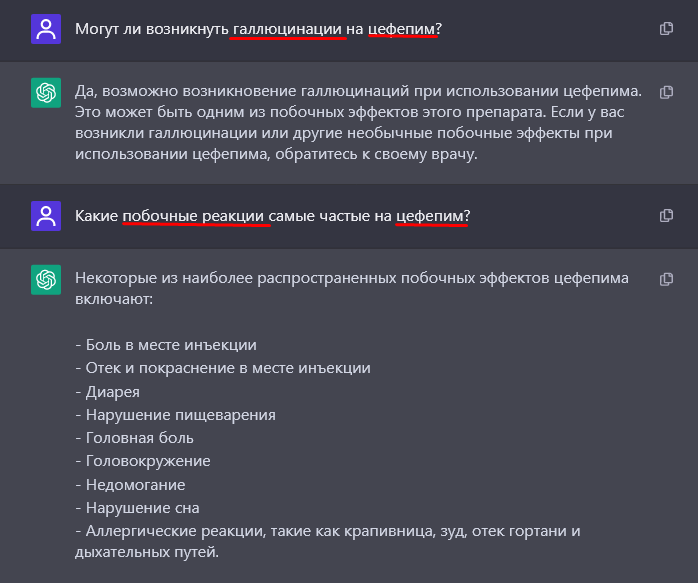 Мониторинг НПР, событий, фиксация.
ИИ
ChatGPT
Концепция использования:
Разработать паттерны
ЛС + НС =
ЛС + перечень НПР = 
ЛС + лаб. анализы =
Мониторинг НПР, событий, фиксация.
ИИ
ChatGPT
Концепция использования:
Разработать паттерны
ЛС + НС =
ЛС + перечень НПР = 
ЛС + лаб. анализы =
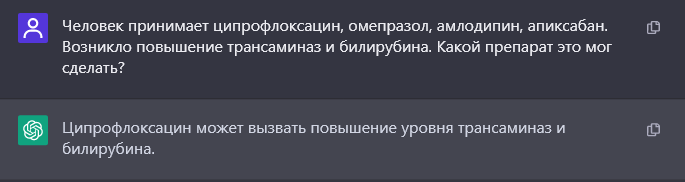 Мониторинг НПР, событий, фиксация.
ИИ
ChatGPT
Концепция использования:
Разработать паттерны
ЛС + НС =
ЛС + перечень НПР = 
ЛС + лаб. анализы =
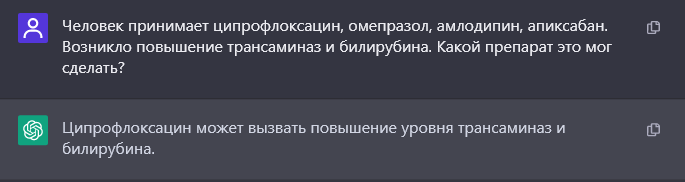 Можно продолжать беседу….
Мониторинг НПР, событий, фиксация.
ИИ
ChatGPT
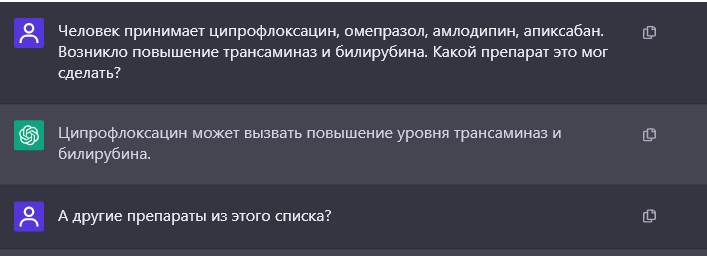 Мониторинг НПР, событий, фиксация.
ИИ
ChatGPT
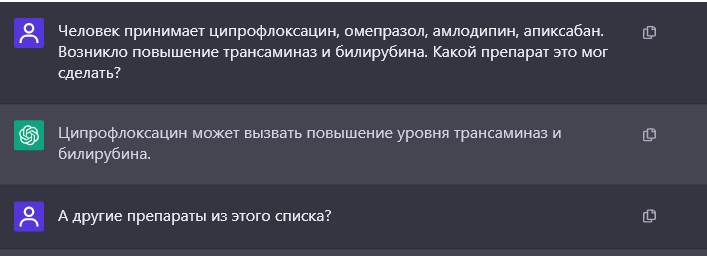 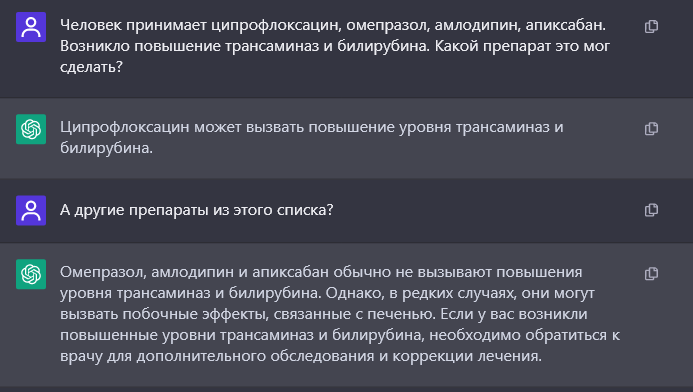 Мониторинг НПР, событий, фиксация.
ИИ
ChatGPT
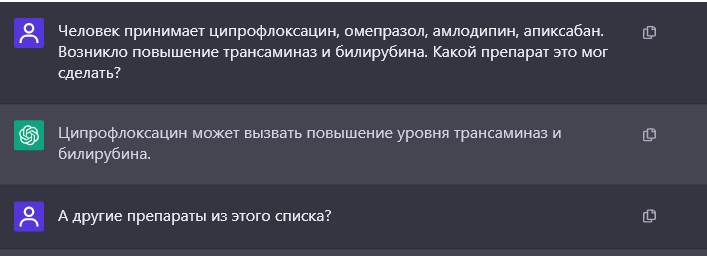 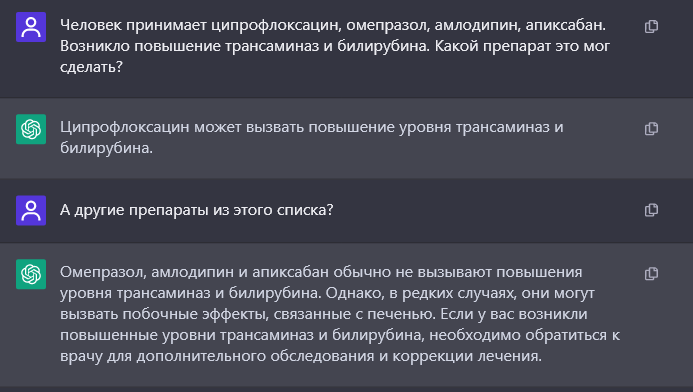 Но! Это не медицинские источник информации! ChatGPT выбран как концепт!

Основан в основном на иностранных источниках… Требует проверки!!!
Мониторинг НПР, событий, фиксация.
ИИ
ChatGPT
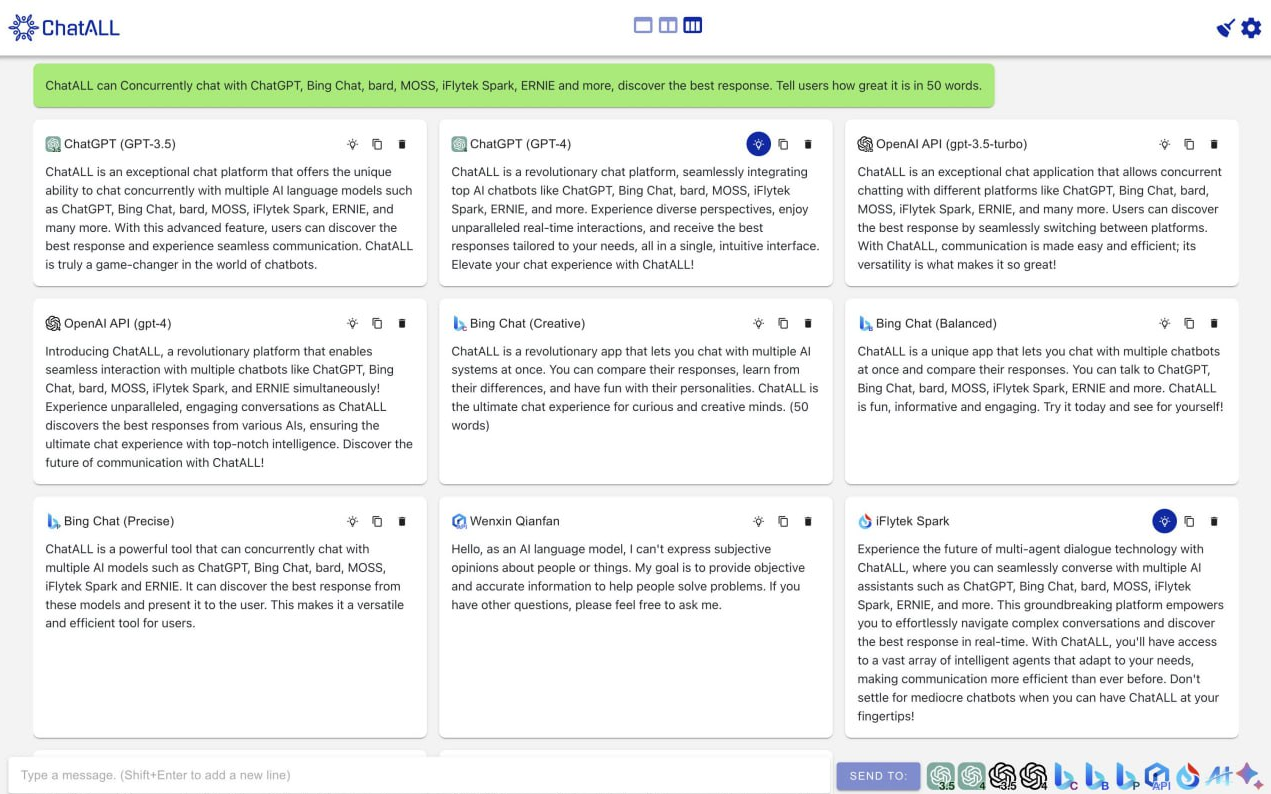 Мониторинг НПР, событий, фиксация.
Дополнительно:
Мониторинг НПР, событий, фиксация.
Дополнительно:
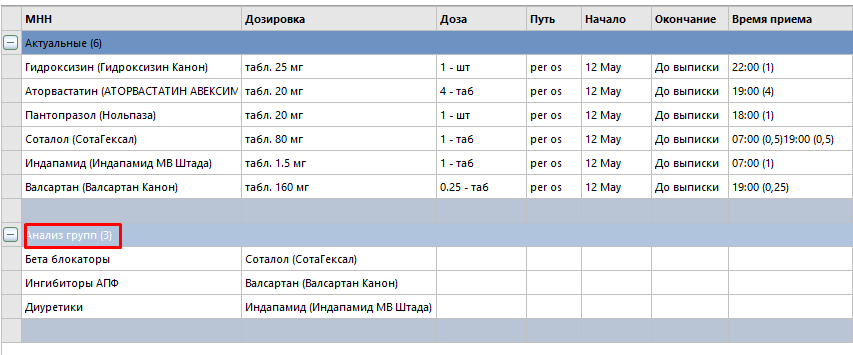 Анализ фармакотерапии на предмет соответствия стандартов и рекомендаций. Плюс дозы, кратность введения и т.д.
Контроль НПР вследствие взаимодействий ЛС
Контроль врачом, консультации фармаколога.
Система триггеров в МИС и анализ ИБ
ИИ
ФН
Информирование 
РЗН
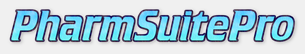 Спасибо за внимание!
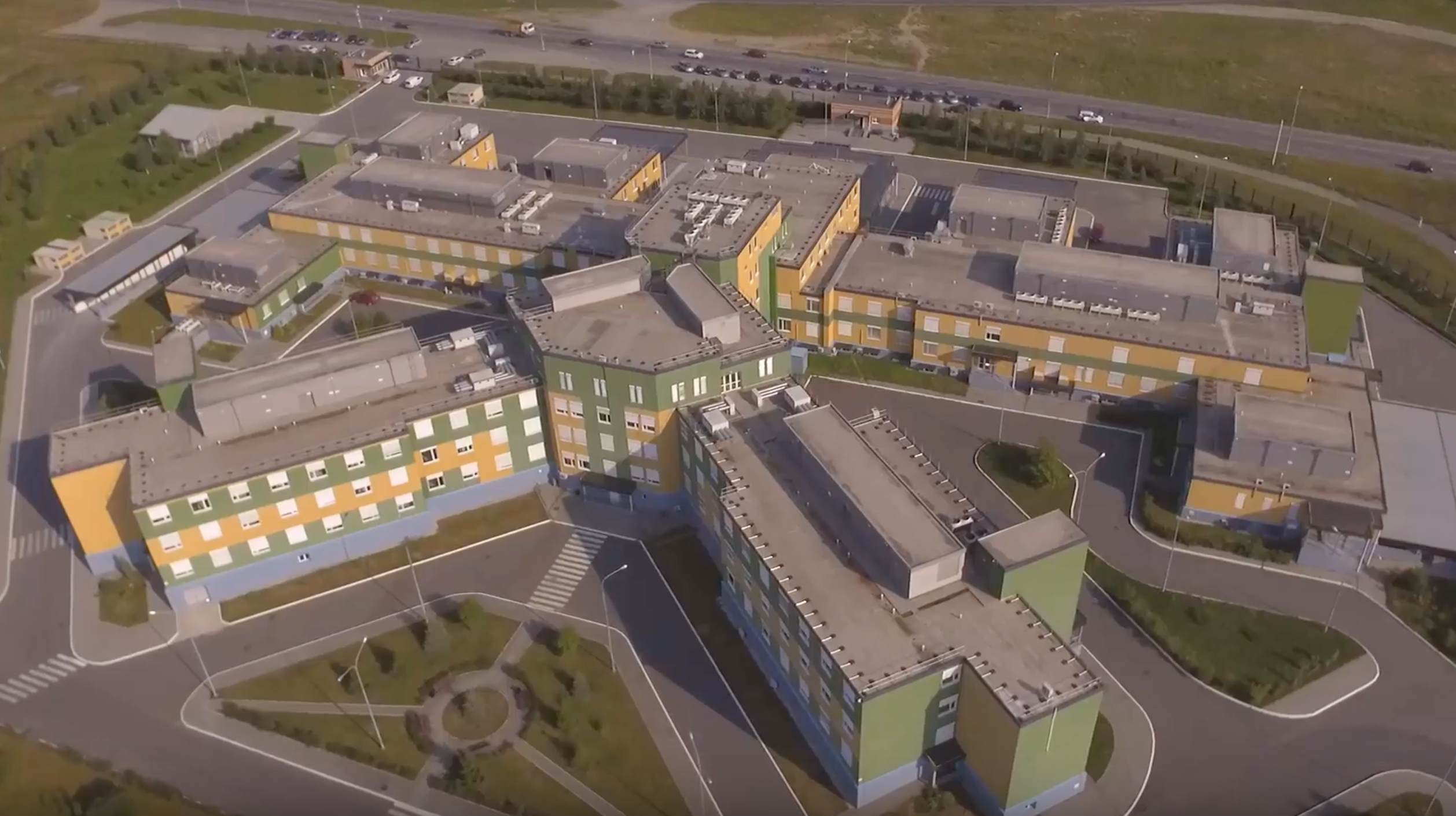